ГБОУ Школа № 2000Директор школы Кутайсова Наталья Викторовна
1
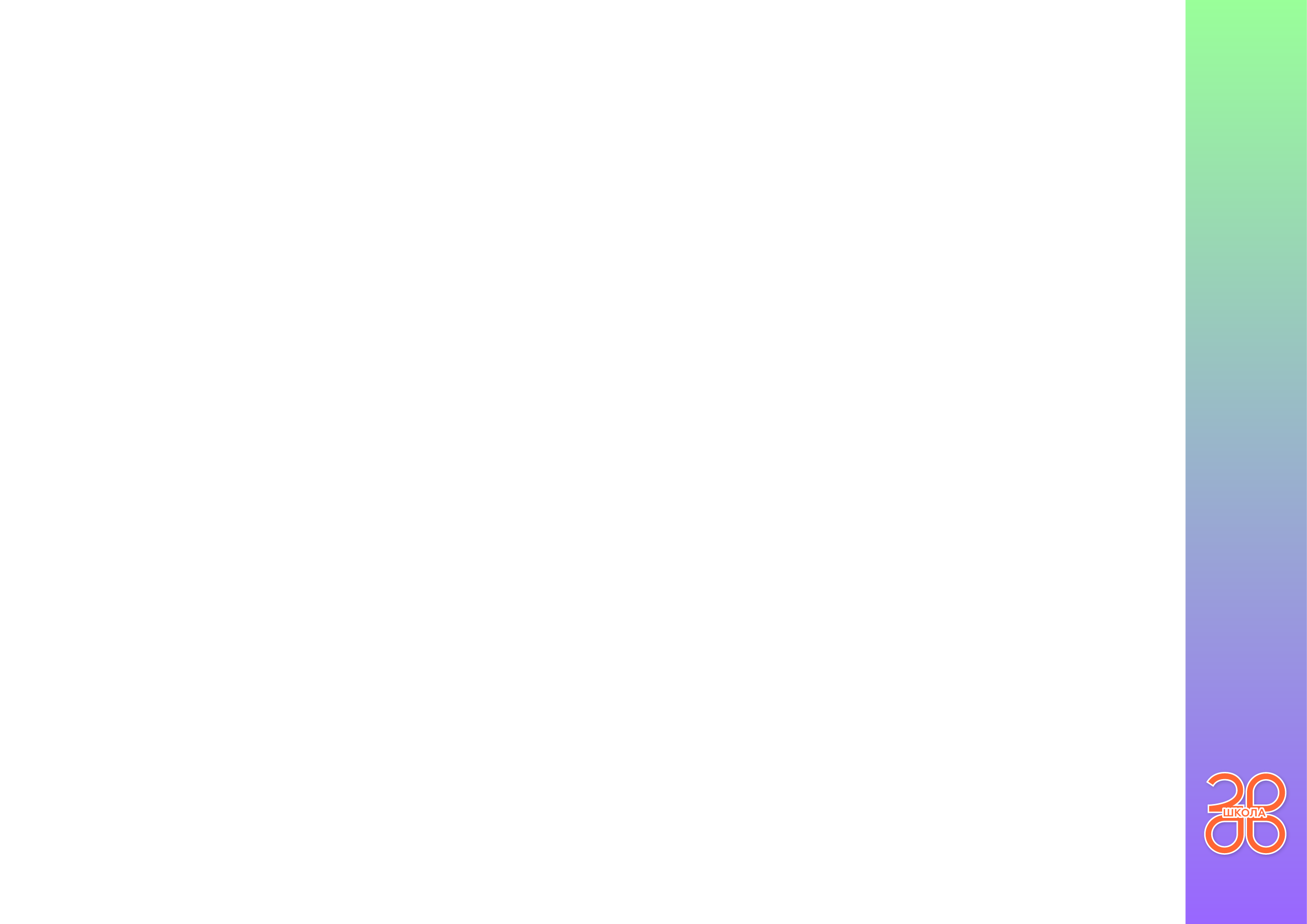 ШКОЛЬНЫЙ УРОВЕНЬ ОБРАЗОВАНИЯ
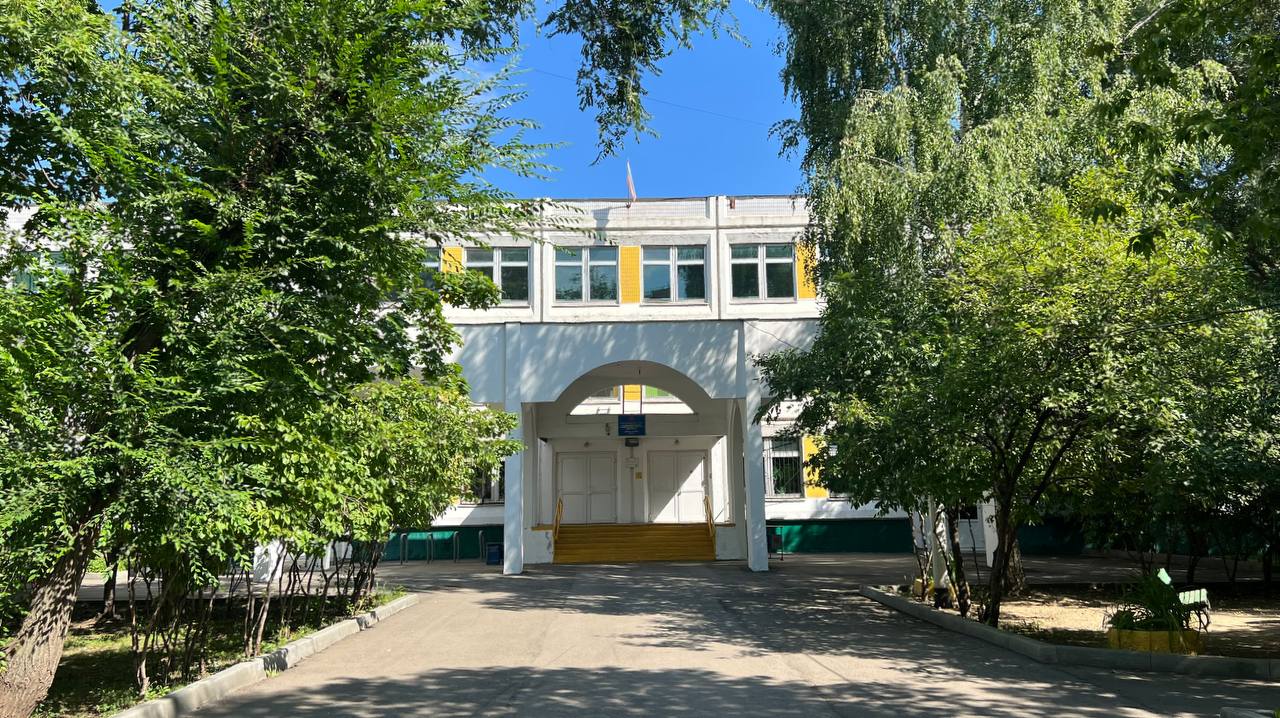 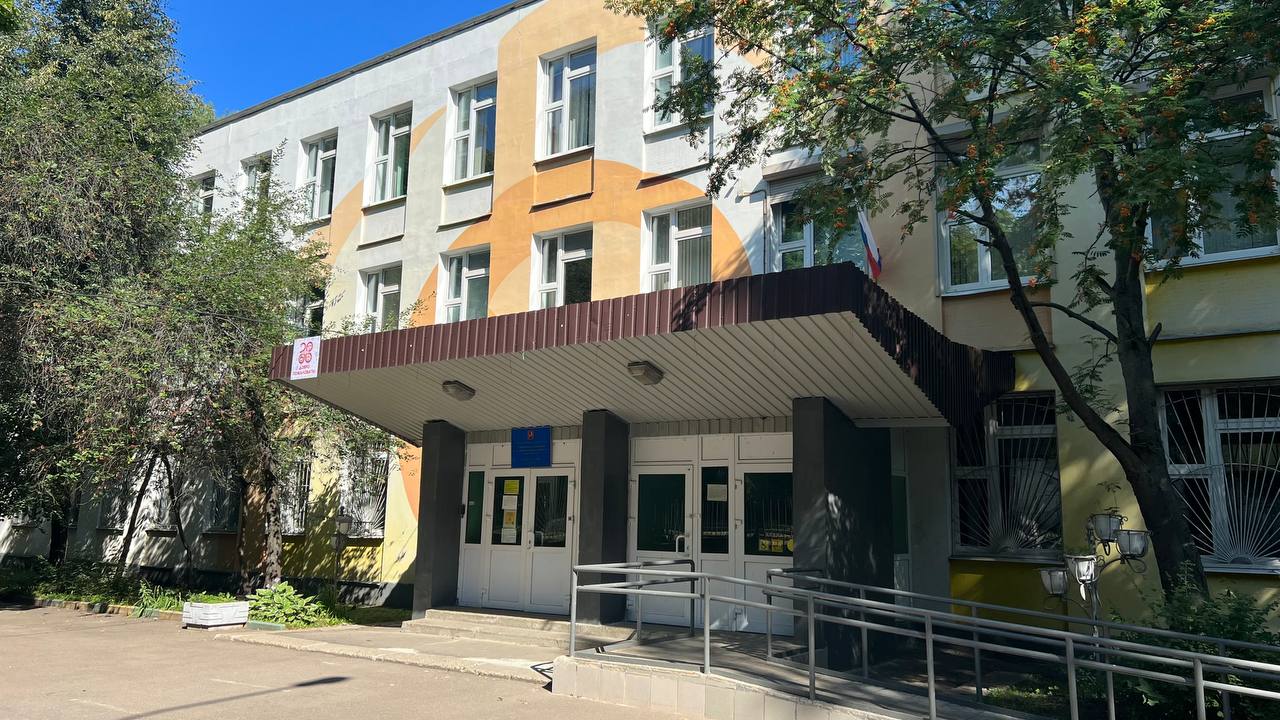 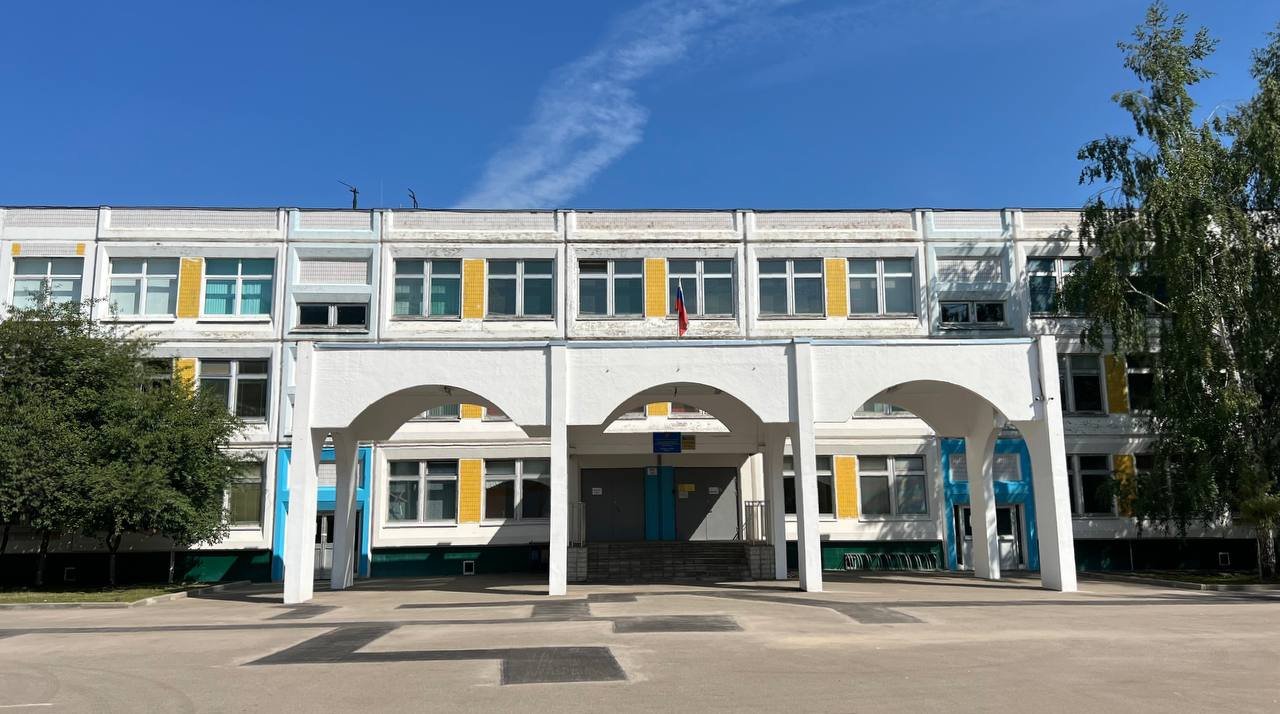 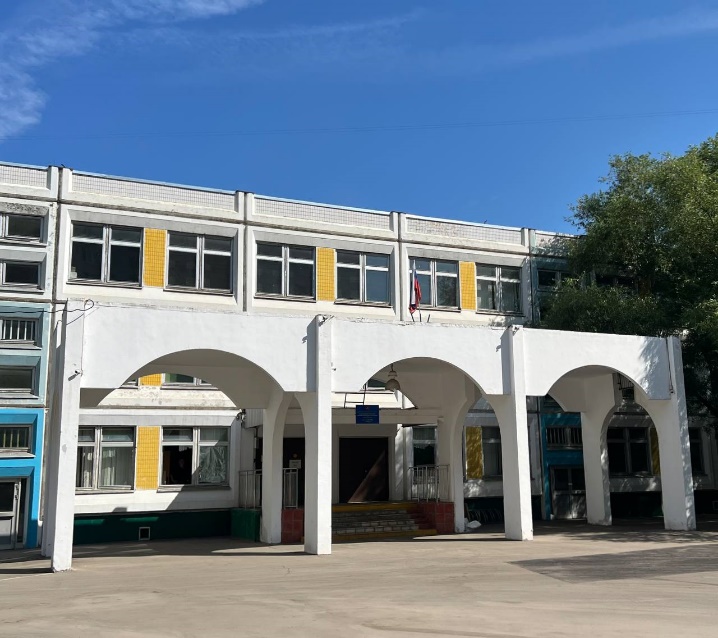 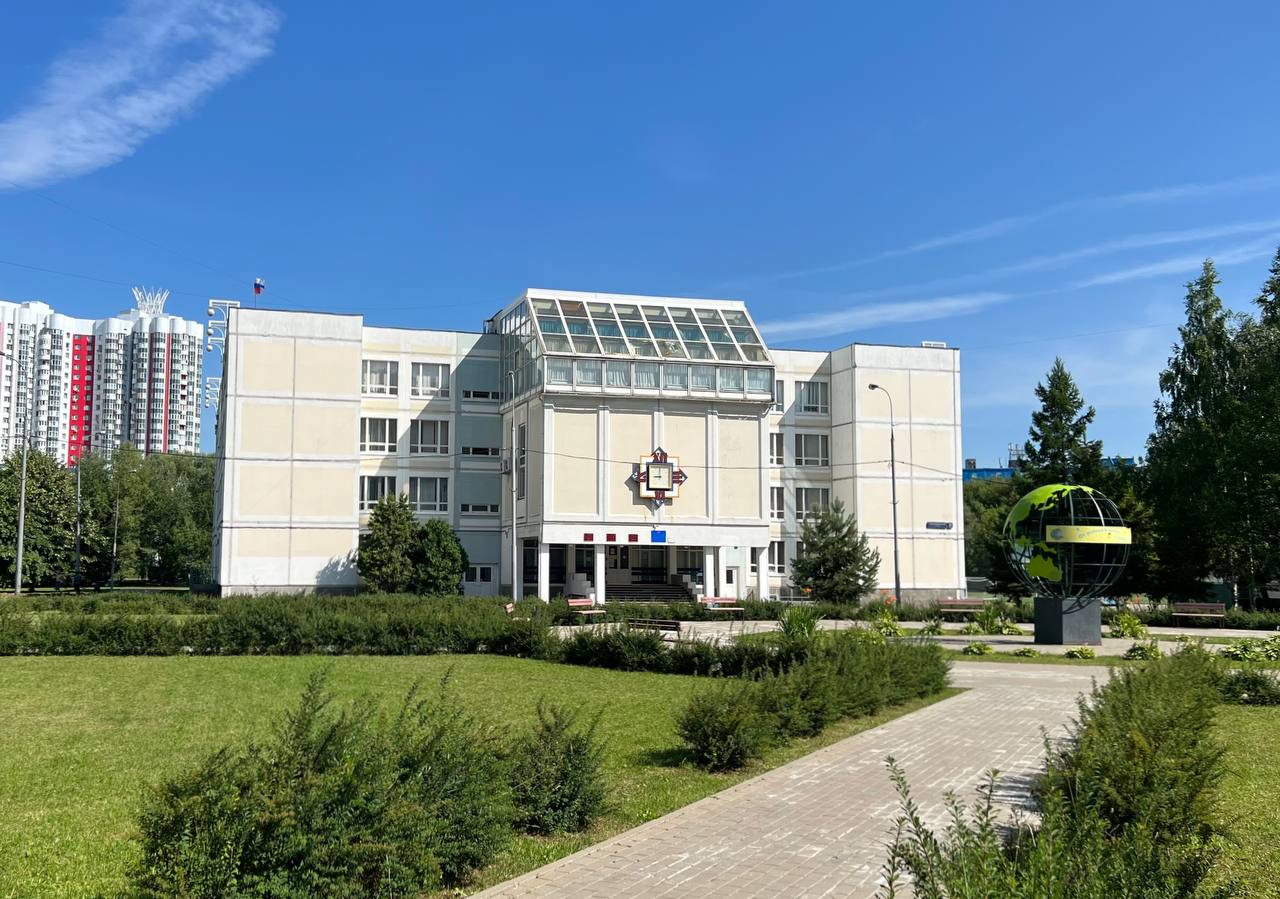 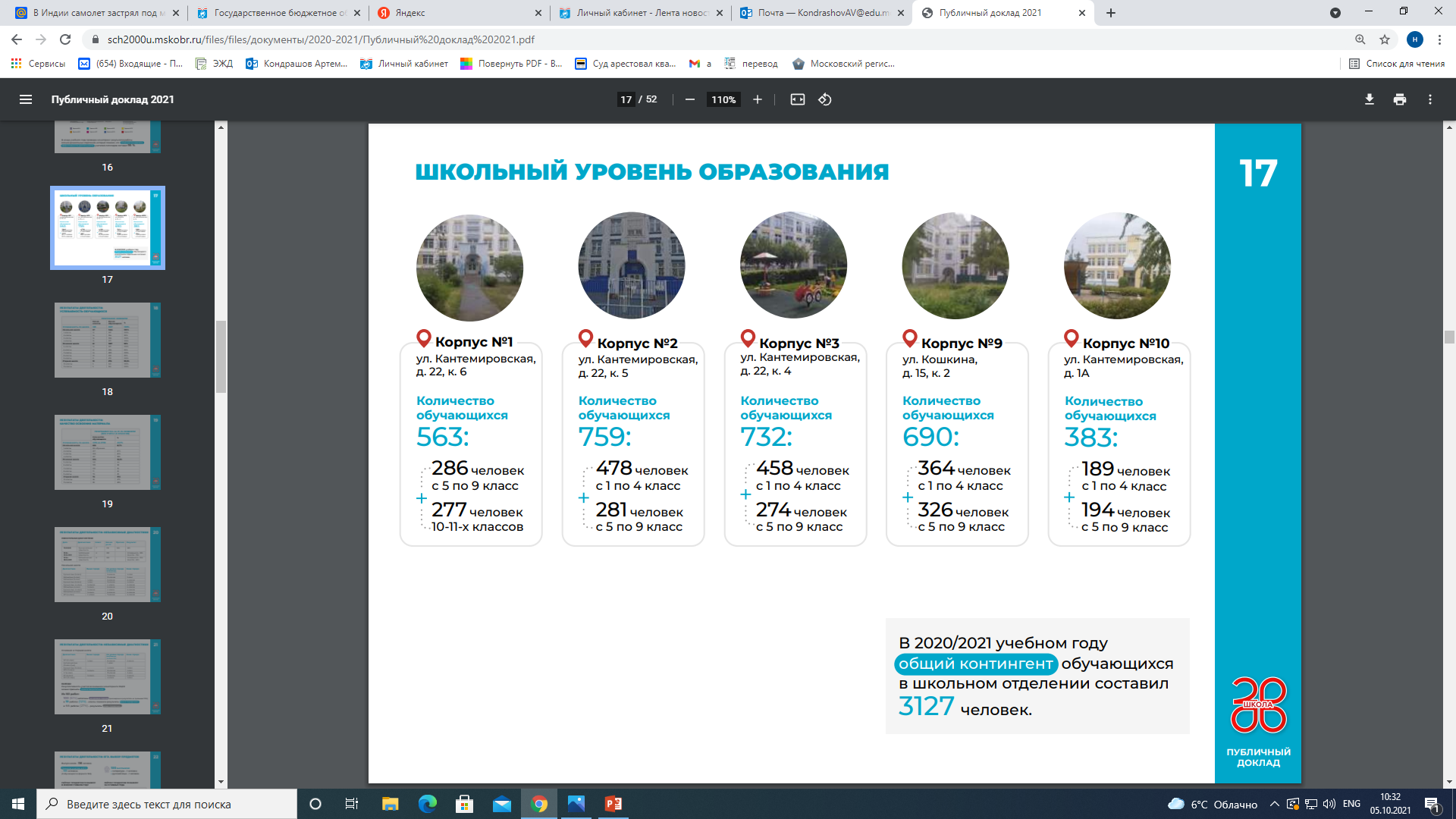 Количество обучающихся:
432

158 человек
с 5 по 9 класс
274 человека
10-11-х класс
Количество обучающихся:
606

296 человек
с 1 по 4 класс
310 человек
с 5 по 9 класс
Количество обучающихся:
849

414 человек
с 1 по 4 класс
435 человек
с 5 по 9 класс
Количество обучающихся:
854

446 человек
с 1 по 4 класс
408 человек
с 5 по 9 класс
Количество обучающихся:
244

77 человек
с 1 по 4 класс
167 человек
с 5 по 9 класс
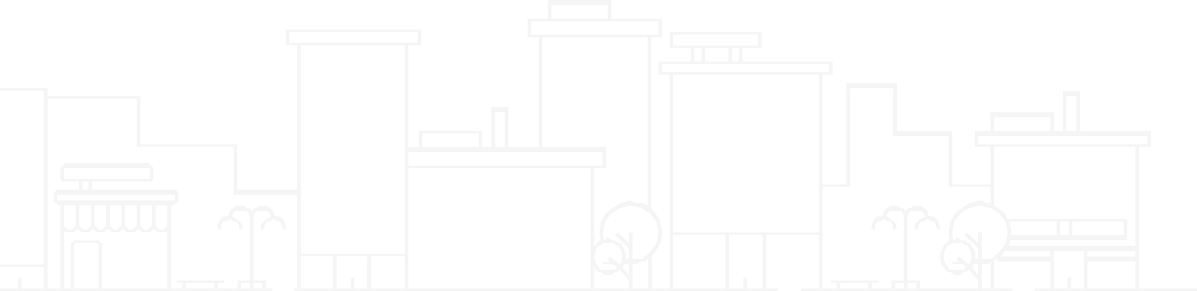 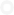 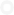 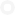 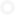 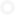 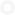 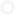 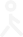 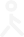 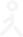 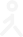 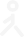 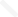 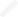 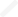 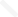 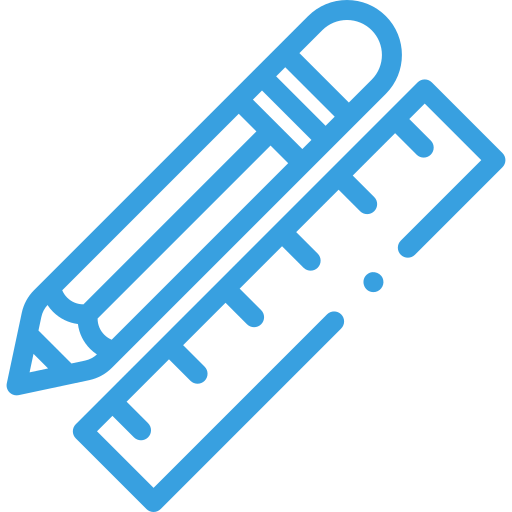 Численность обучающихся в ГБОУ Школа №2000
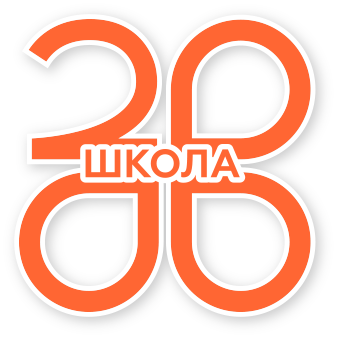 3
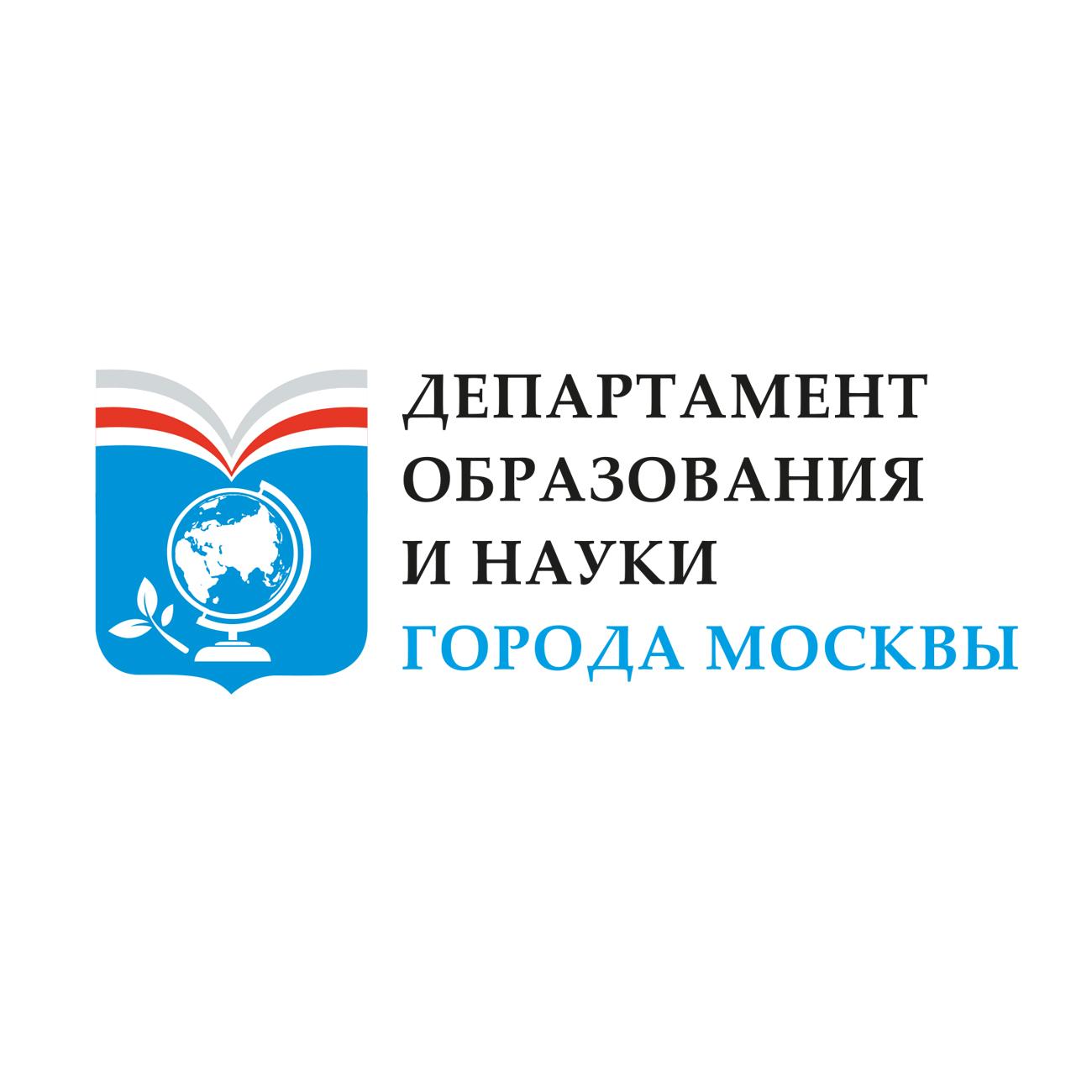 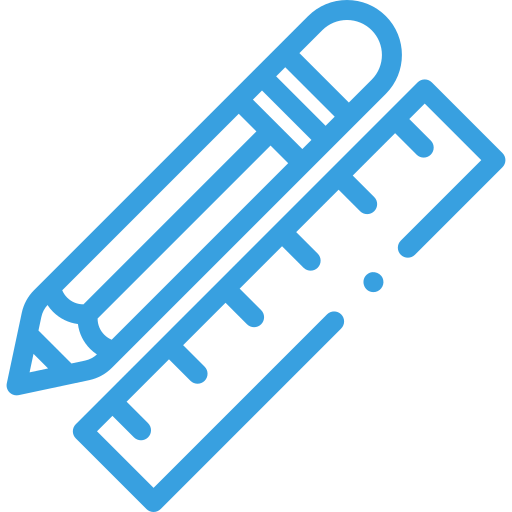 Высокое массовое качество обучения - ЕГЭ
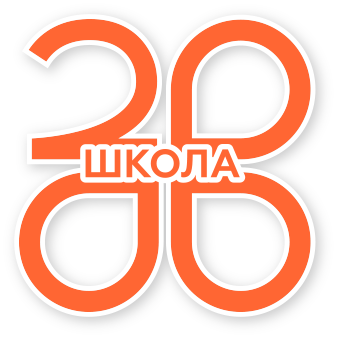 4
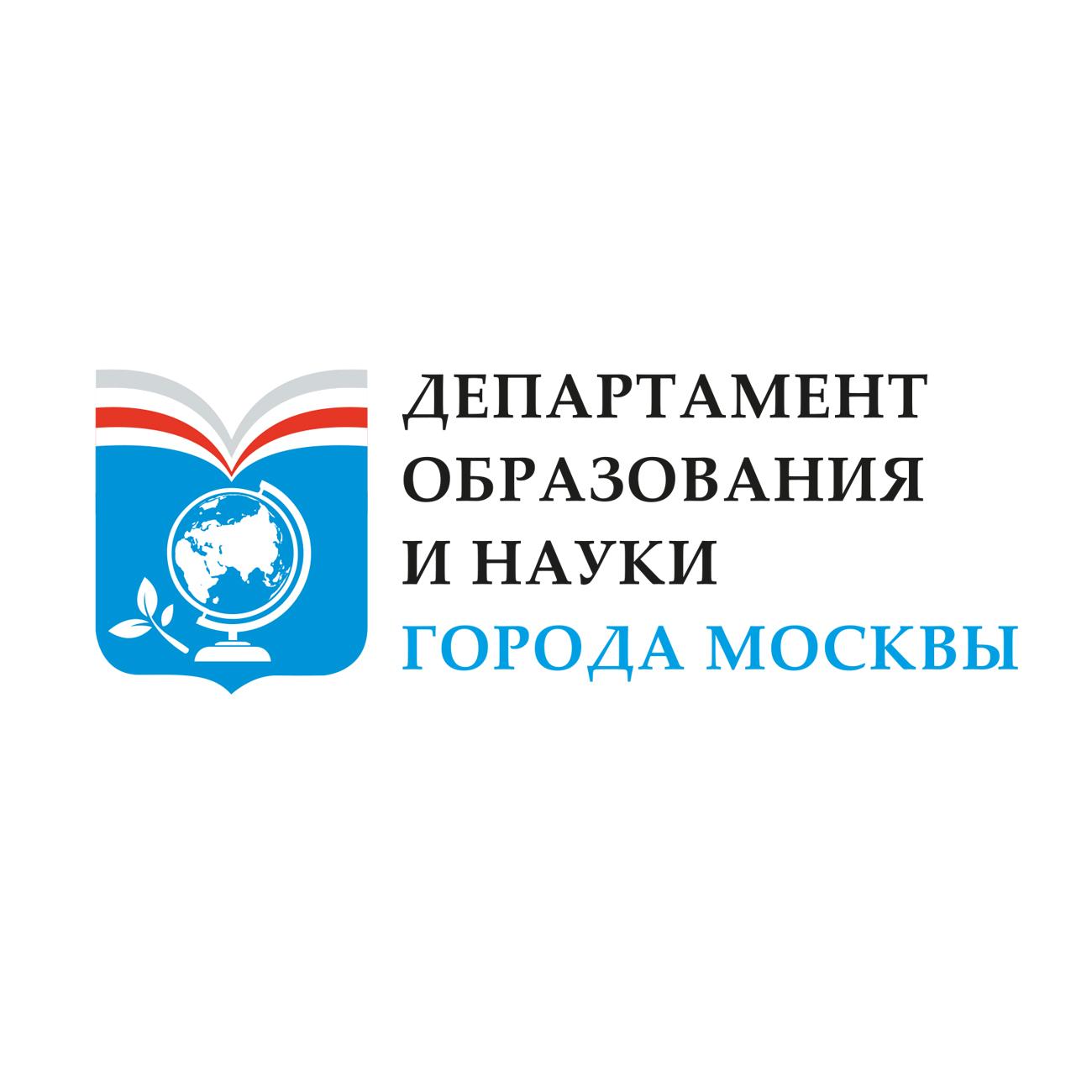 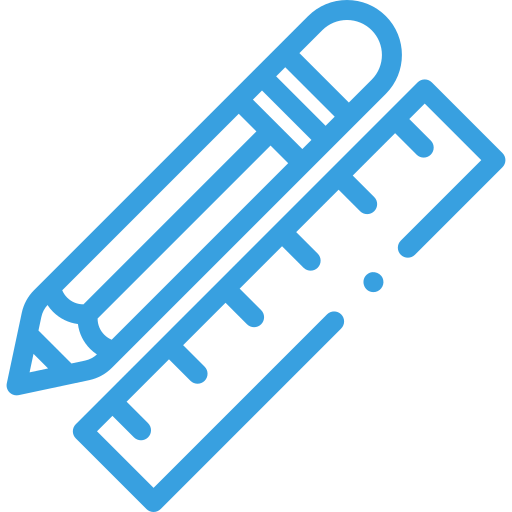 Высокое массовое качество обучения - ЕГЭ
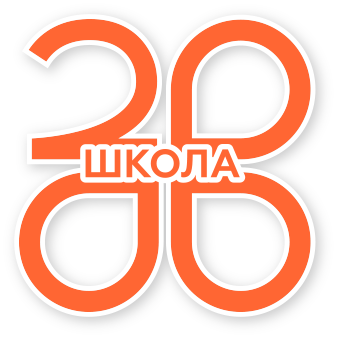 5
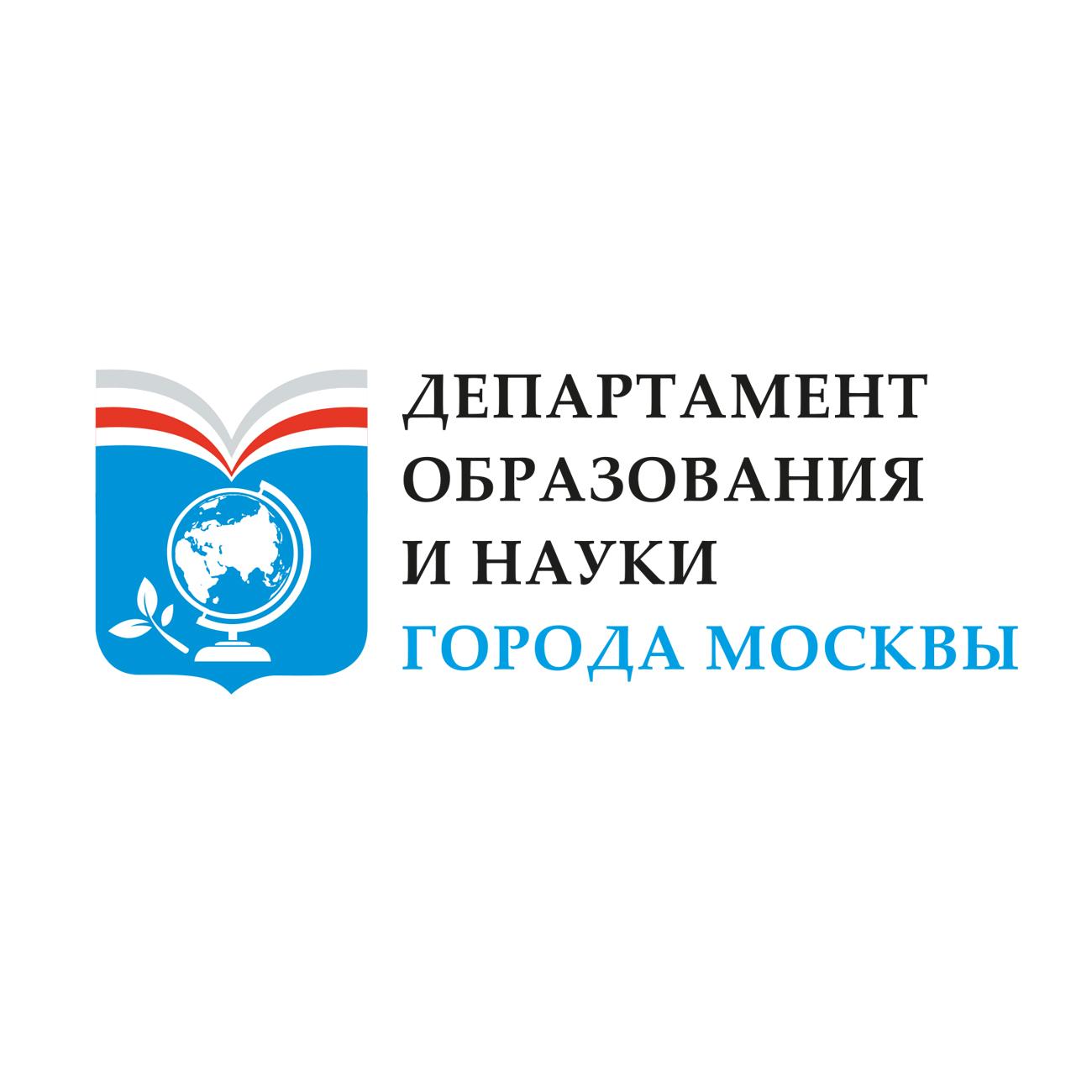 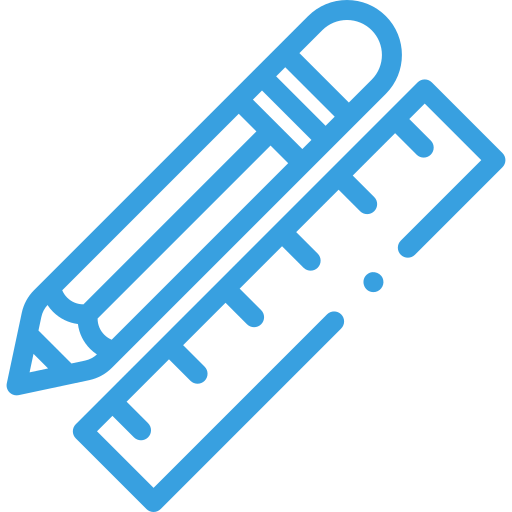 Высокое массовое качество обучения - ЕГЭ
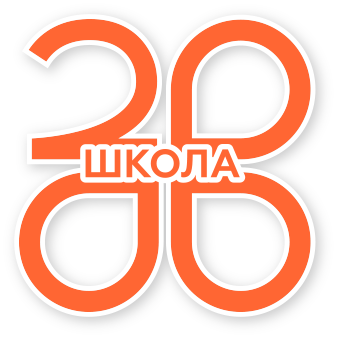 6
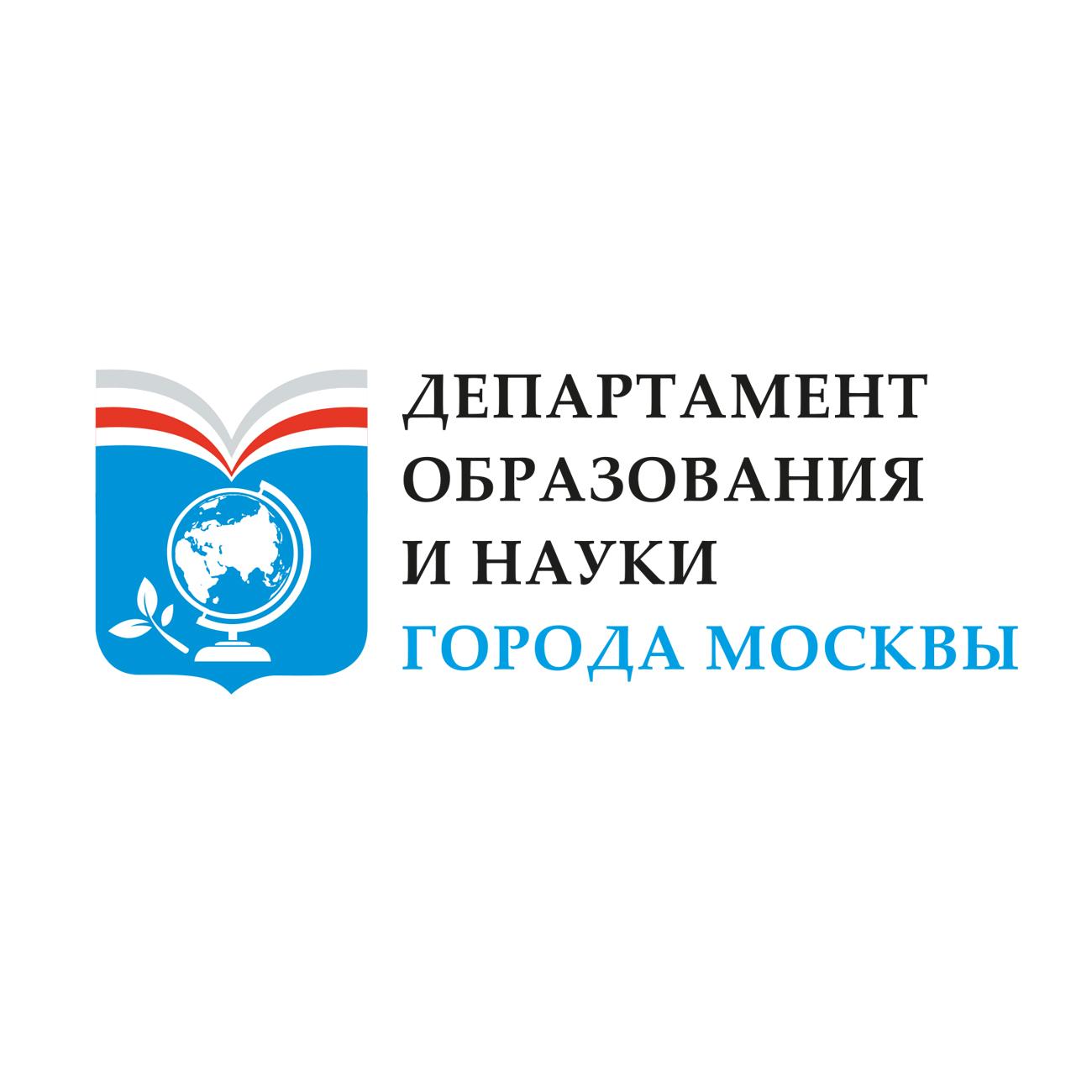 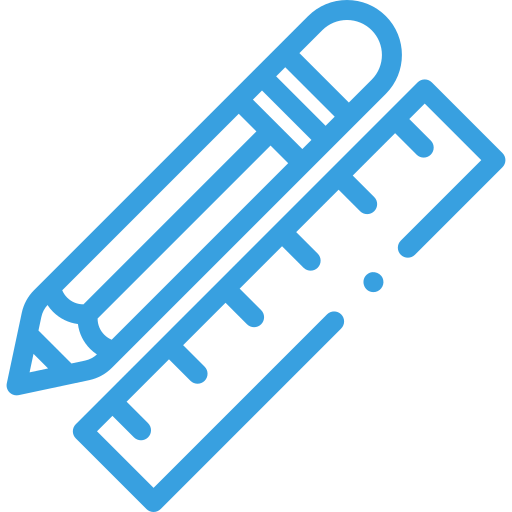 Высокое массовое качество обучения - ОГЭ
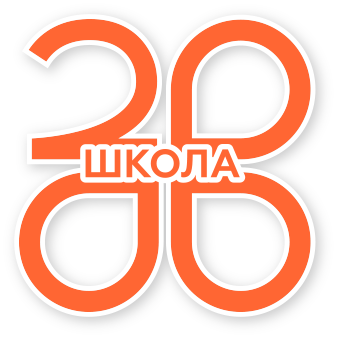 7
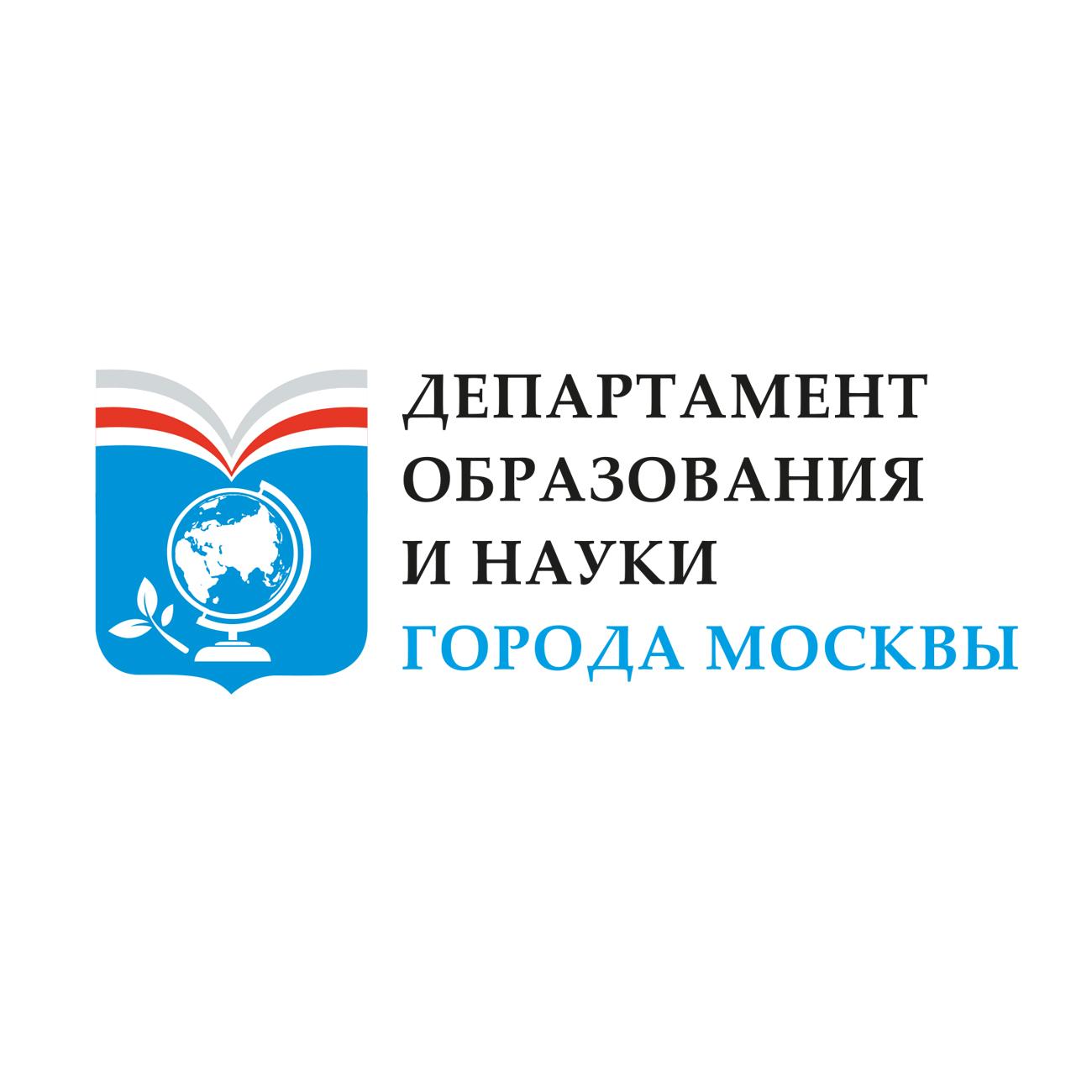 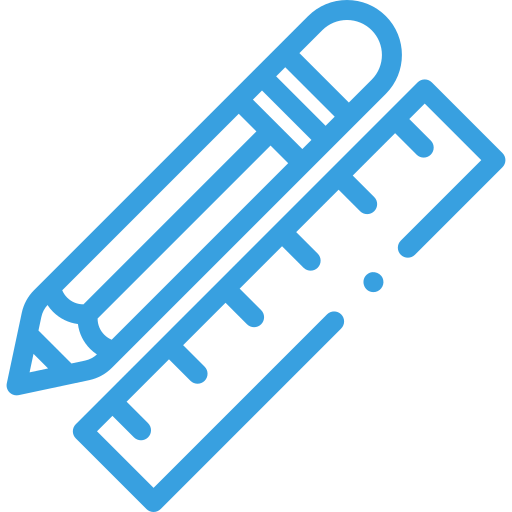 Высокое массовое качество обучения - ОГЭ
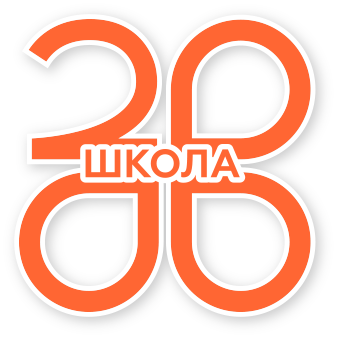 8
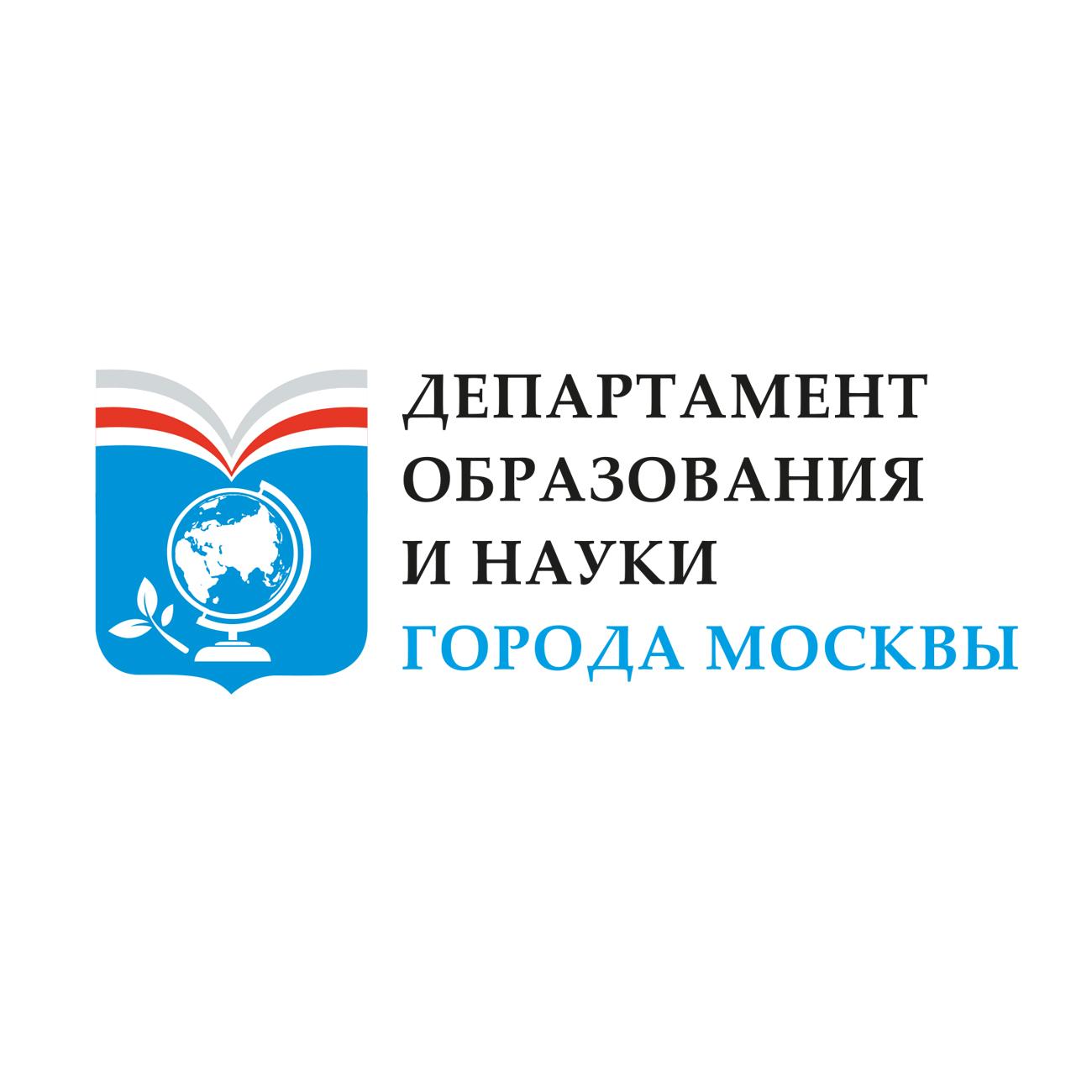 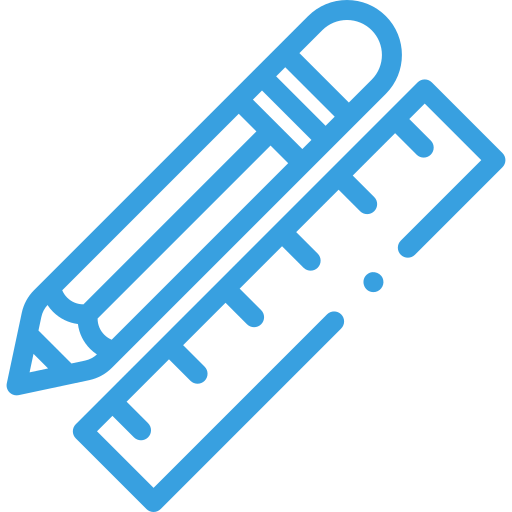 Подготовка специалистов будущего
Предпрофессиональные классы
Профильные классы
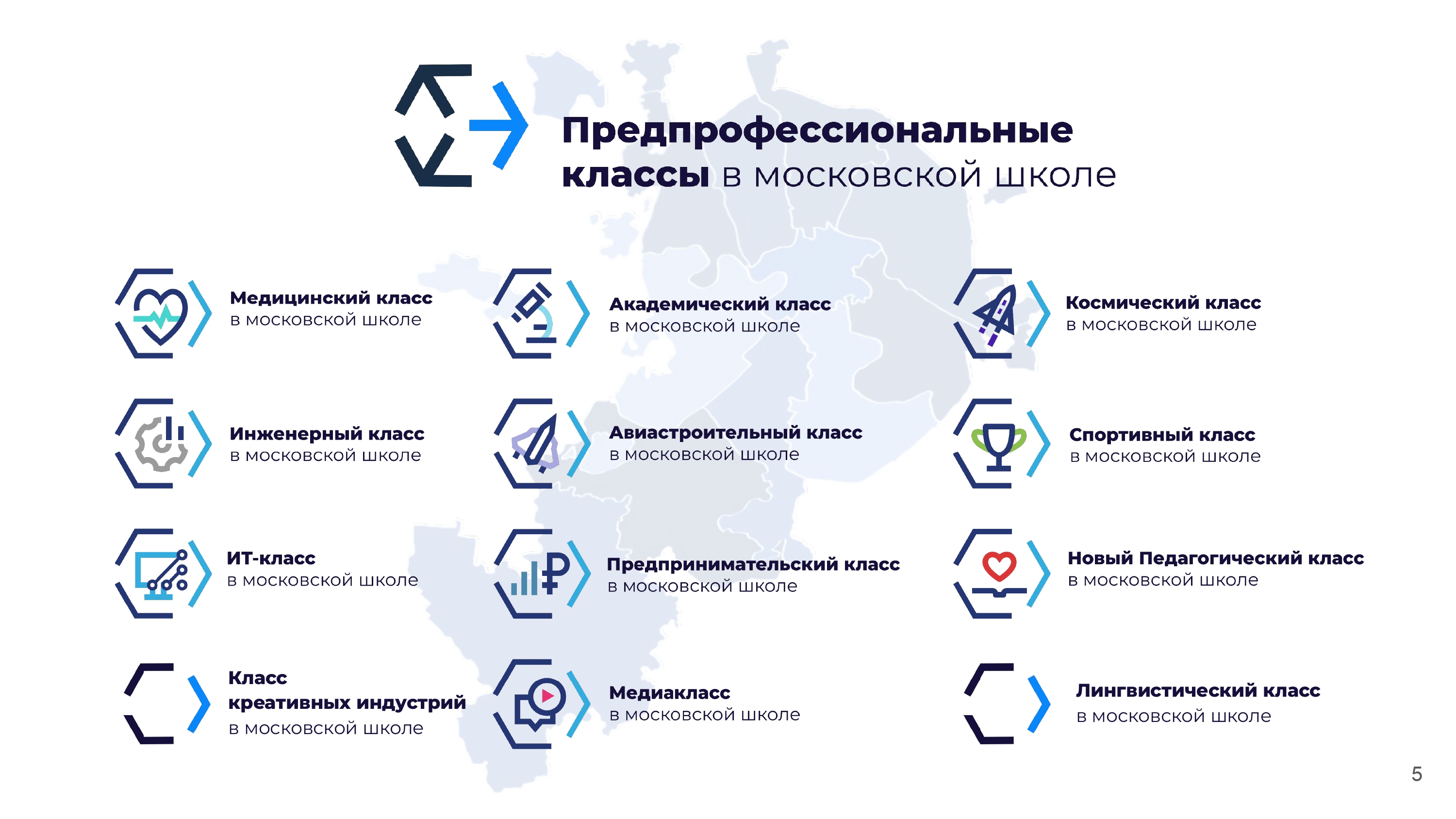 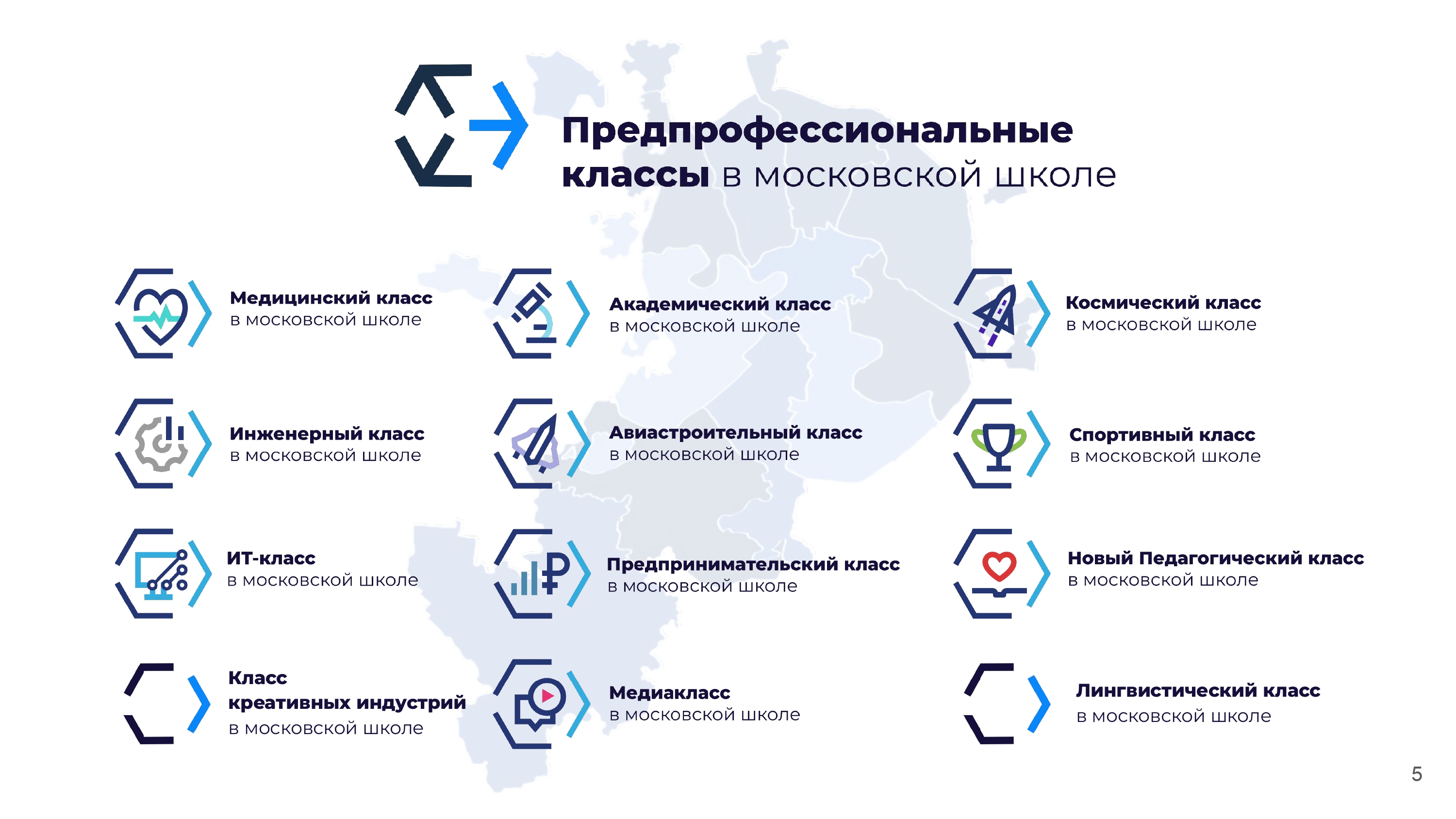 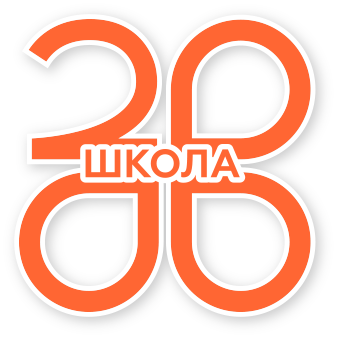 9
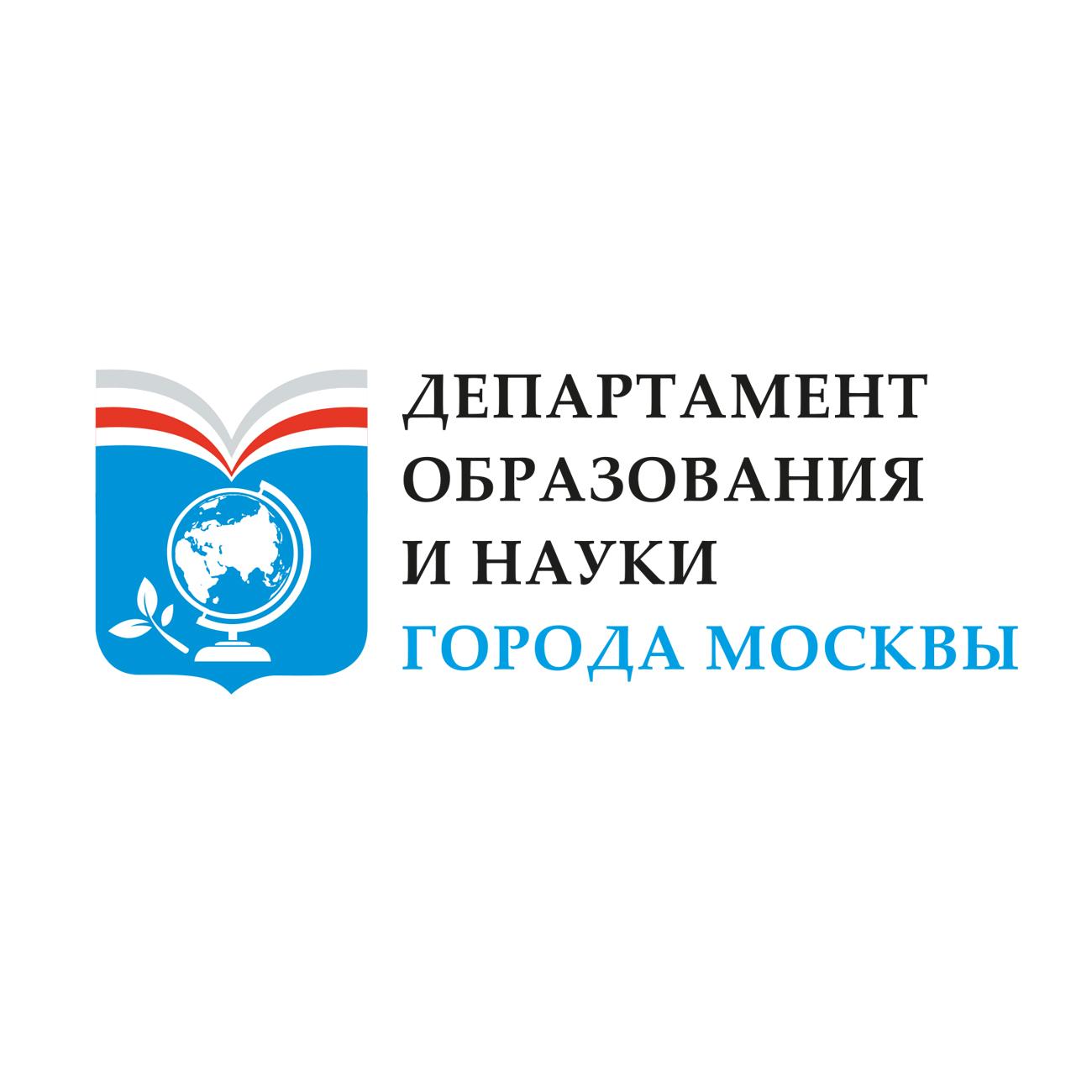 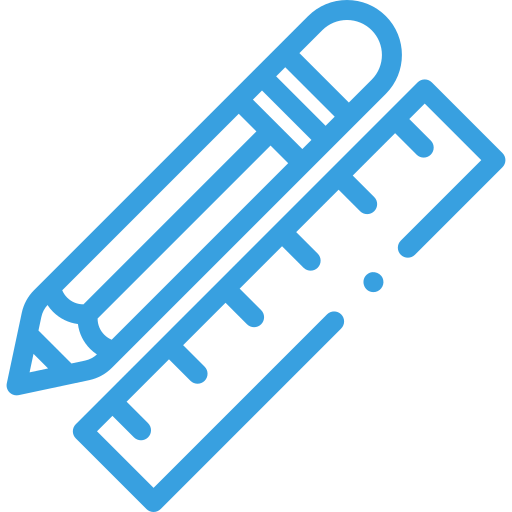 Успех каждого ребенка
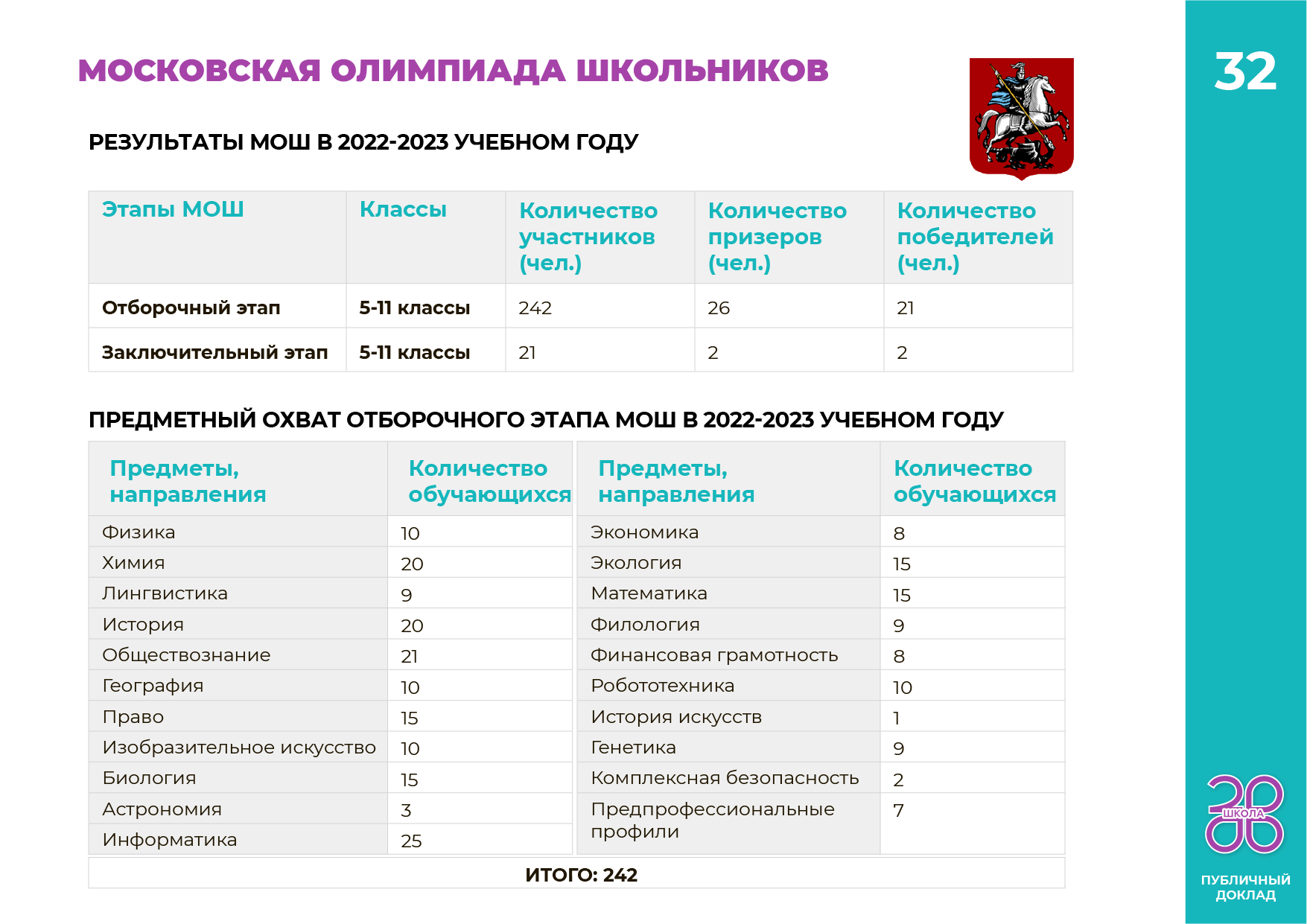 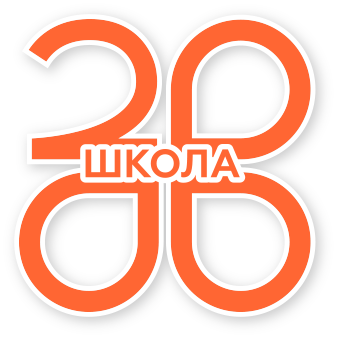 10
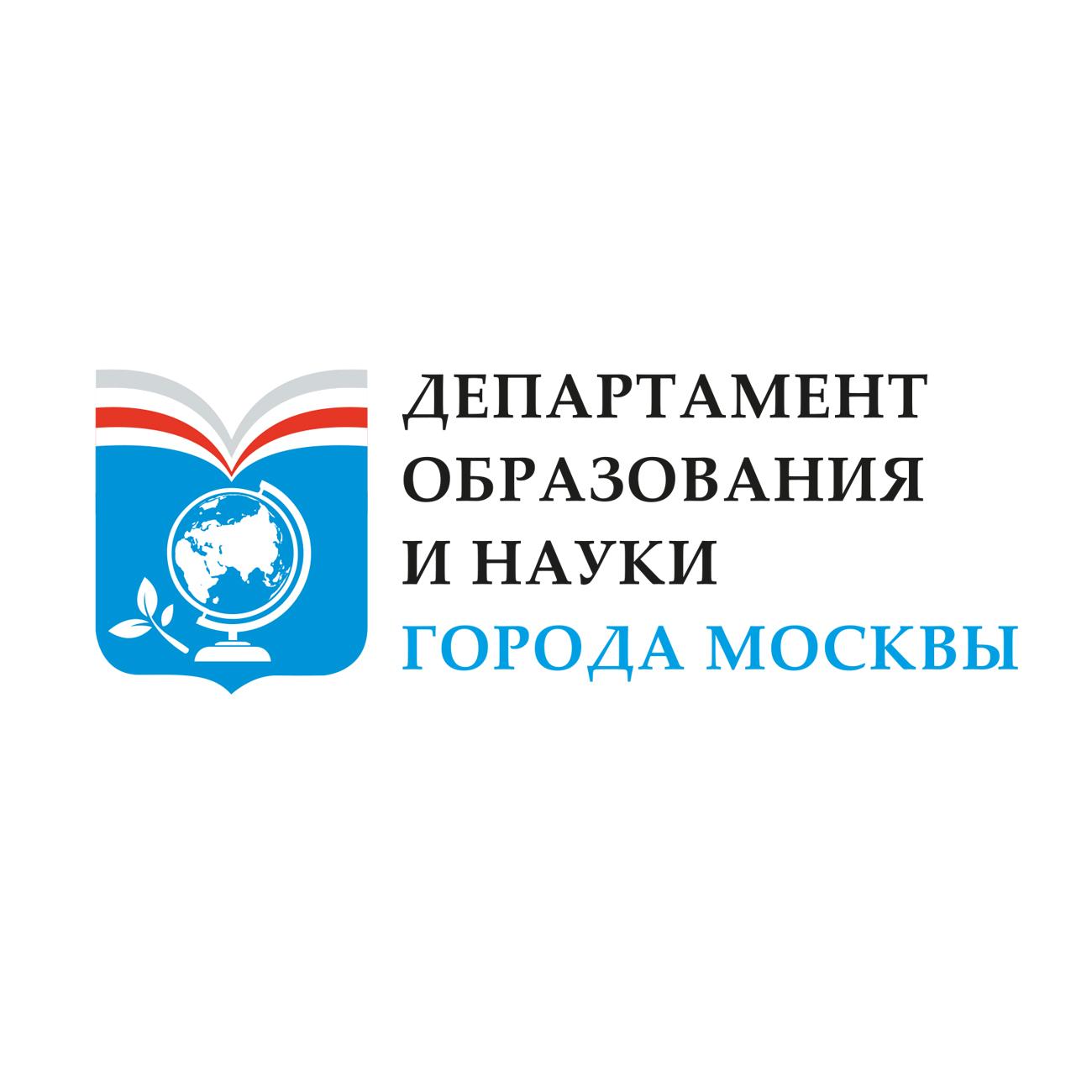 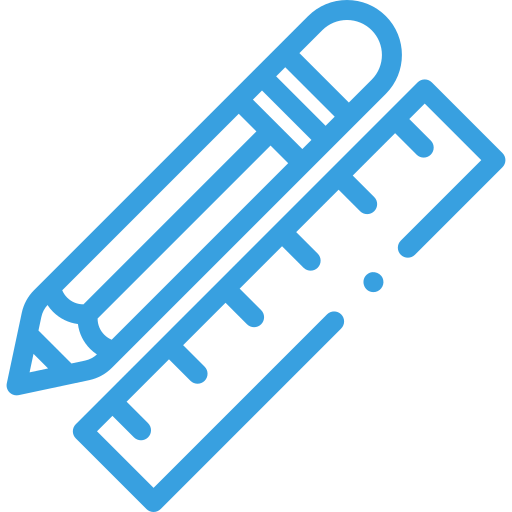 Успех каждого ребенка
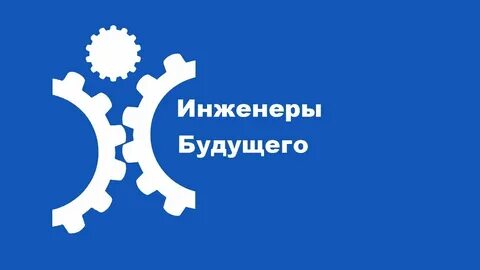 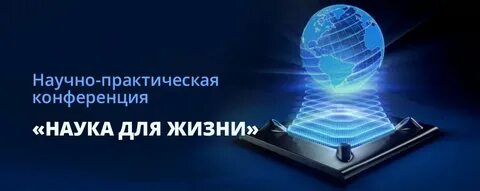 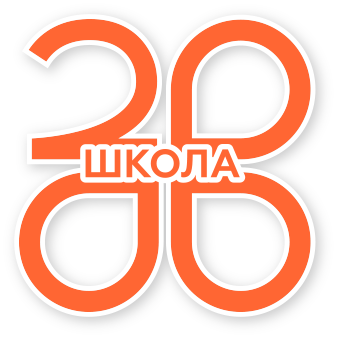 11
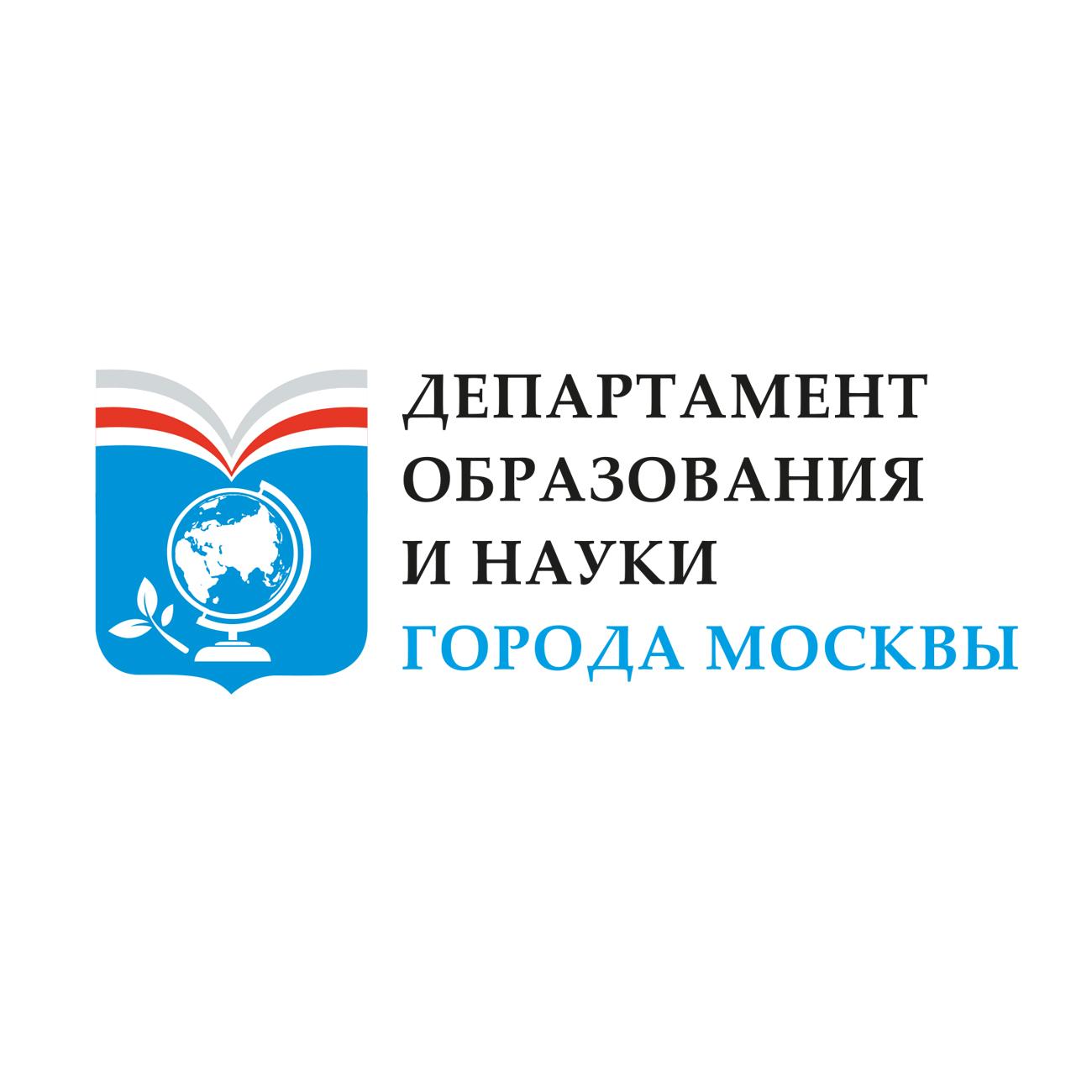 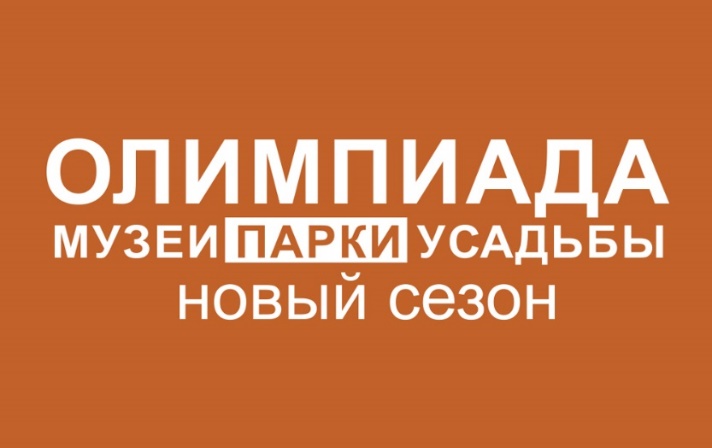 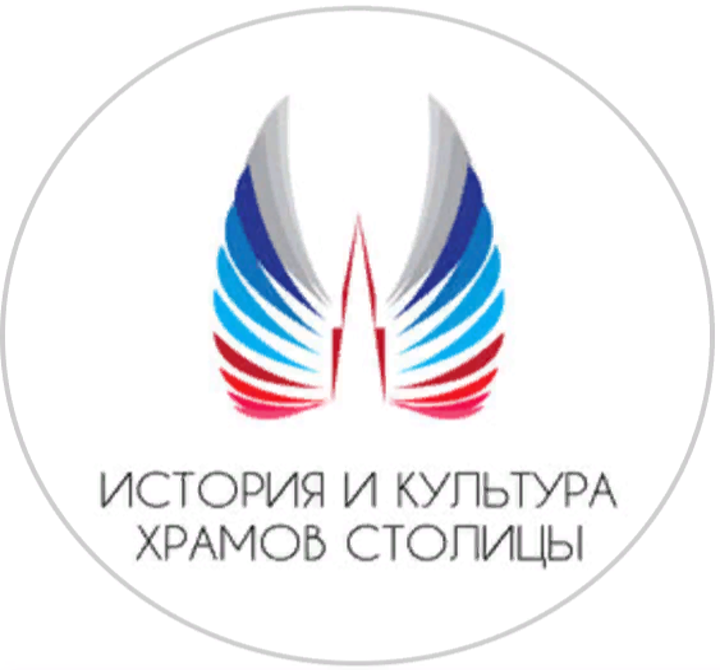 Воспитание и среда
Приняли участие – 312 человек
 14 команд – Победители заключительного этапа
29 человек – Победители основного этапа (индивидуальный зачет)
3 человека – Победители основного этапа (командный зачет)
10 человек – Призеры основного этапа (индивидуальный зачет)
3 человека – Призеры основного этапа (командный зачет)
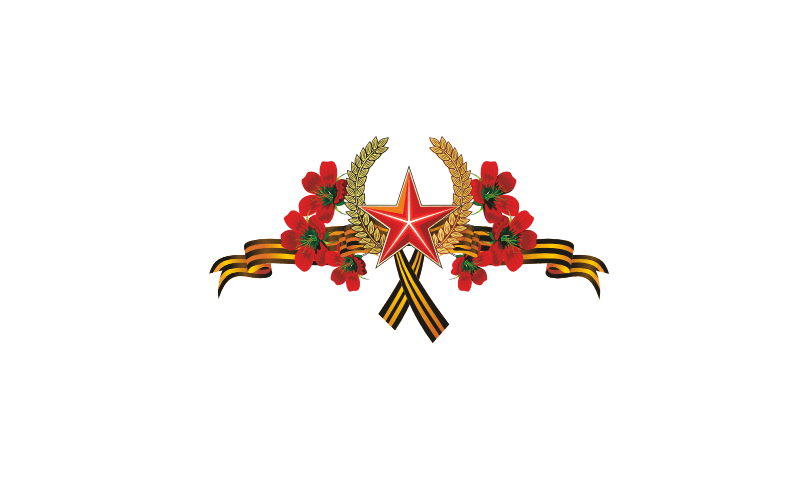 X Московская метапредметная олимпиада «Не прервется связь поколений»
2022/2023 учебный год
1 победитель
1 призер
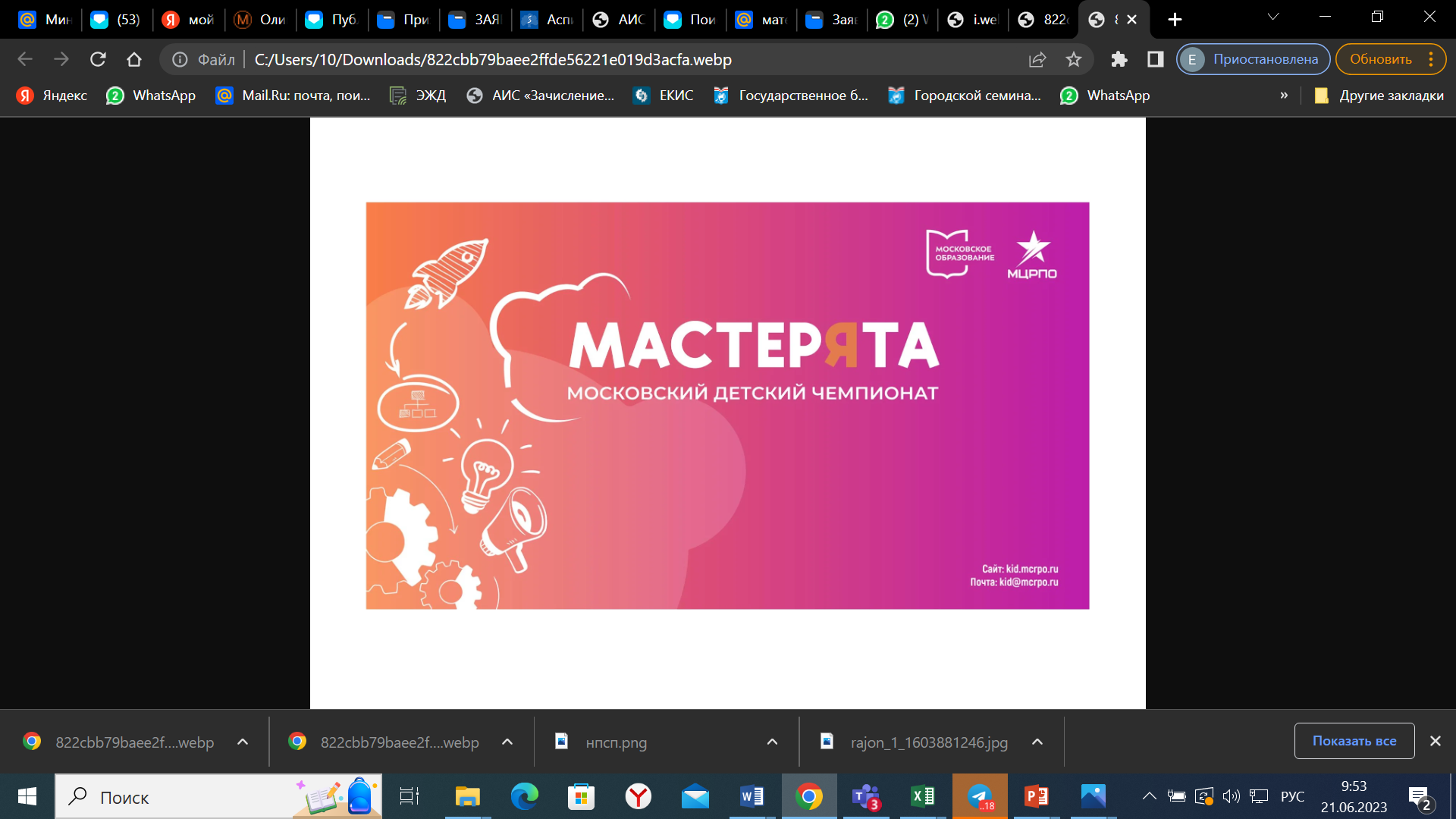 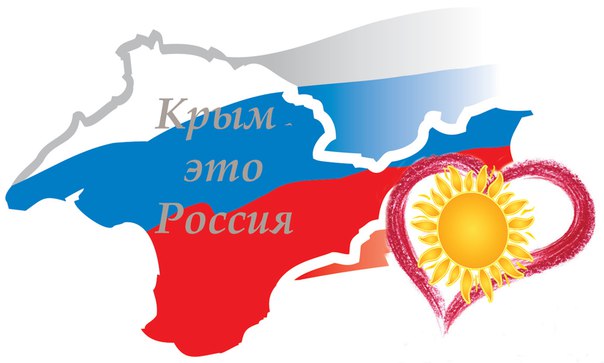 VIII Комплексный образовательный проект «Москва - Крым - Территория талантов»
Открытый московский фестиваль «1+1» равные условия – равные возможности
Золото в компетенции «Правоохранительная деятельность (Полицейский)»
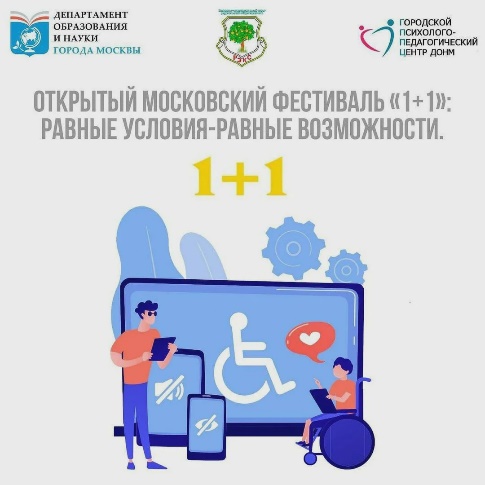 Лауреат II степени
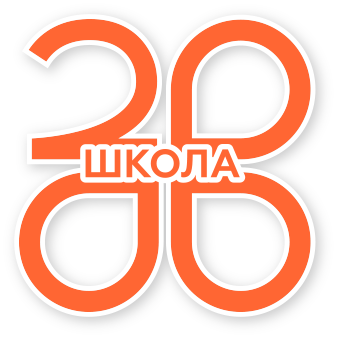 Участники – 151 человек (из них 49 ОВЗ)
12
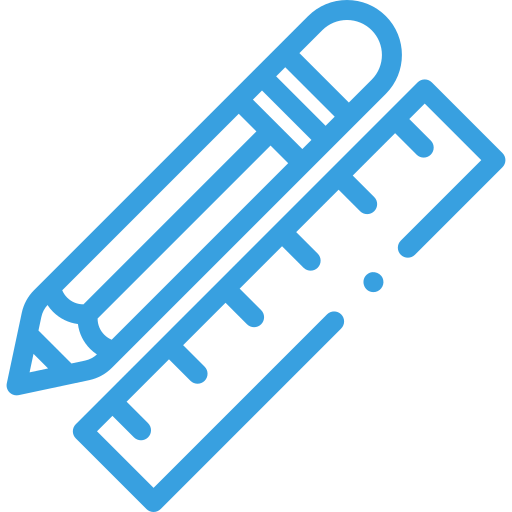 Воспитание и среда
Профилактика негативных проявлений
Социализация и развитие личности
Гражданское и патриотическое воспитание
Развитие ученических инициатив
Познавательная деятельность
Взаимодействие с родителями (законными представителями)
Спортивно-оздоровительная работа
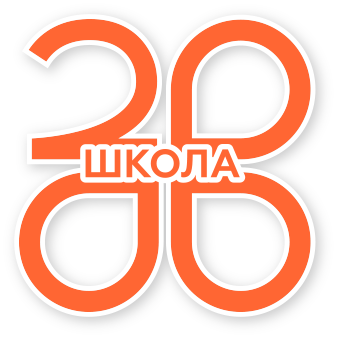 13
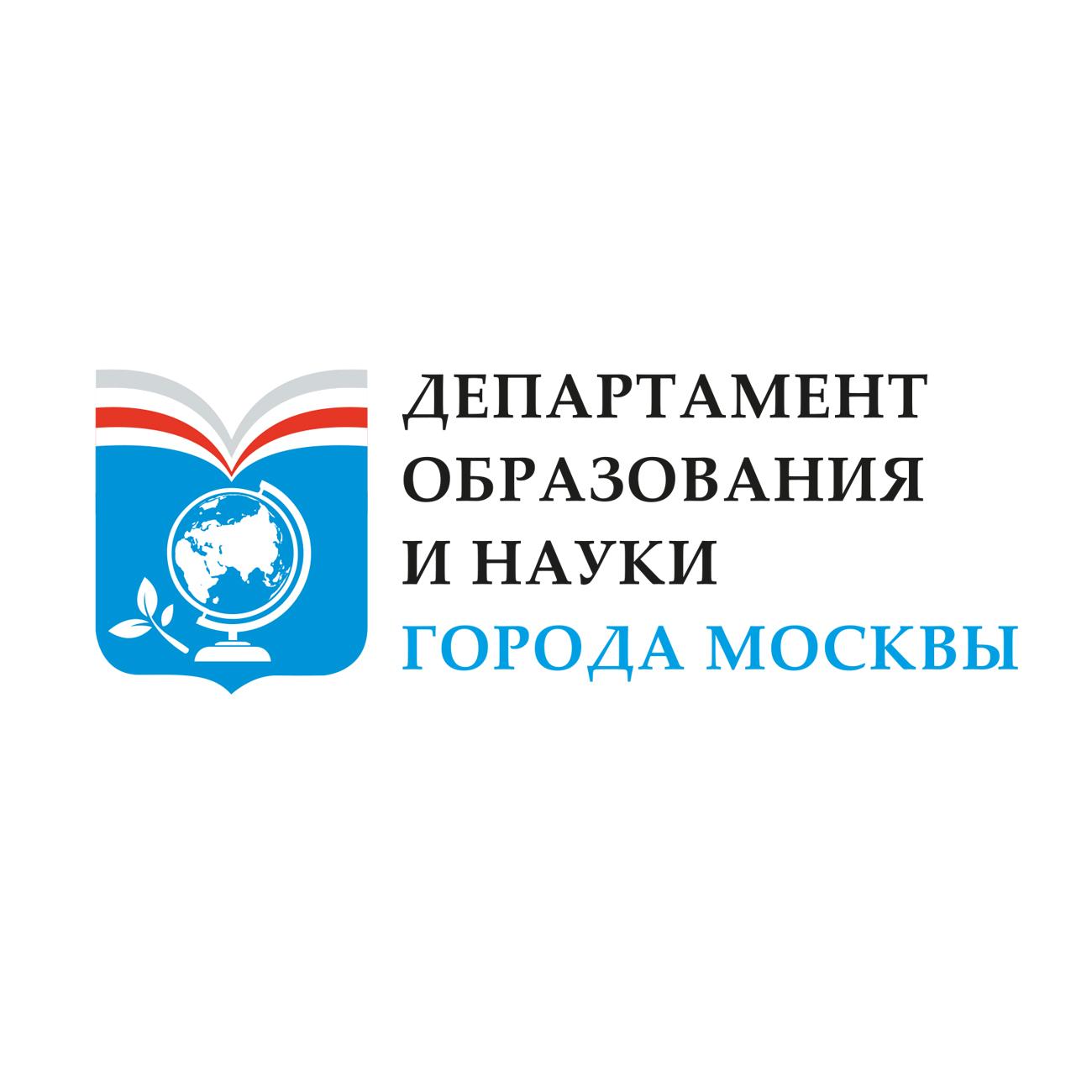